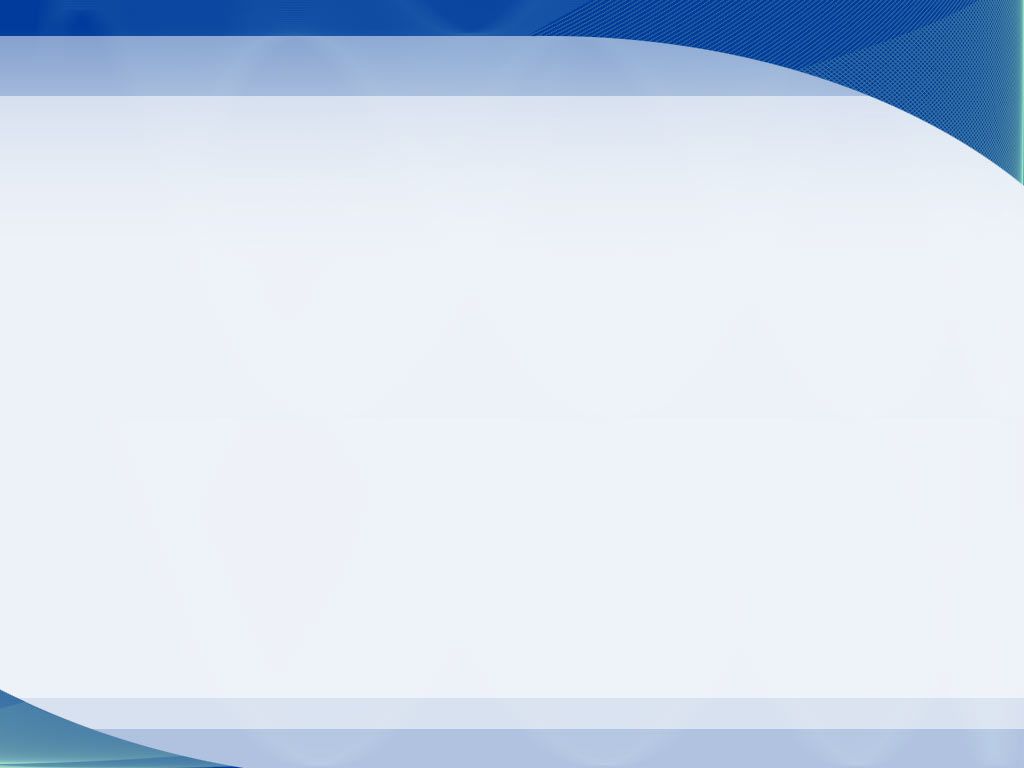 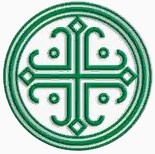 АНО «ТУСКУЛ» для лиц, попавших в трудную жизненную ситуацию Нюрбинского улуса Республики Саха (Якутия)
ПРОЕКТ
«СВЕТЛОЕ БУДУЩЕЕ»
г. Нюрба, 2022
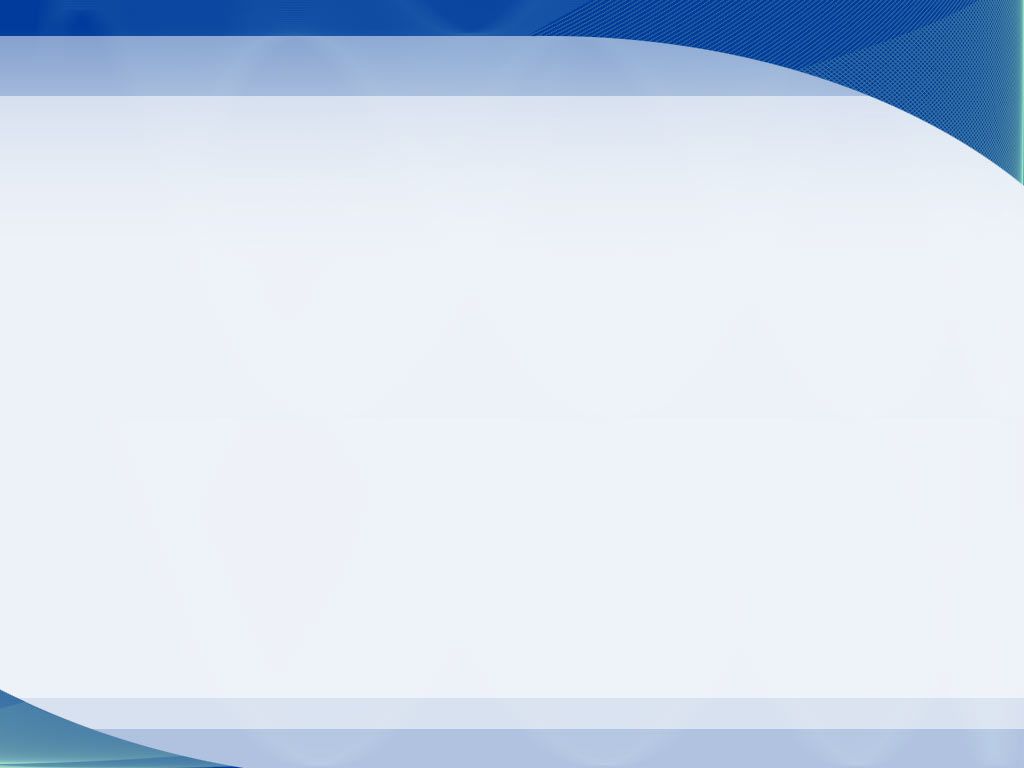 Из Информации по оперативной обстановке в Нюрбинском районе в 2021 году*
В январе-декабре оперативная обстановка на территории района характеризовалась небольшим снижением числа зарегистрированных преступлений (-0,6%, с 313 до 311).
На 27,5 % возросло количество зарегистрированных тяжких и особо тяжких преступных посягательств (с 40 до 51).
В структуре преступности возросло количество краж (с 46 до 35), грабежей (с 2 до 10), разбой (с 0 до 1), преступления, связанные с незаконным оборотом оружия (с 9 до 26), преступления совершенные несовершеннолетними (с 3 до 6). 
Снижение отмечается в преступлениях против жизни и здоровья на 8,7% (с 104 до 95), в том числе умышленно причинение тяжкого вреда здоровью (с 13 до 9), умышленное причинение среднего и легкого вреда здоровью (с 71 до 65). Кроме того, снижение отмечается кражи из квартир (с 7 до 6).
Отмечается снижение числа преступлений, совершенных в состоянии алкогольного опьянения на 17,1% (с 205 до 170), в т.ч. тяжкие и особо тяжкие на 7,1% (с 28 до 26). В структуре данного вида преступности преобладают преступления с превентивным составом (60), незаконные проникновения в жилище (14), против собственности (42), повторное управление ТС в состоянии алкогольного опьянения (23). 
                                                        «Пьяная» преступность зафиксирована в г. Нюрба 126 (145), с. Малыкай 4 (3),  с.             Дикимдя 1 (0), с. Жархан 6 (5), Кюндядя 2 (2), с.Мальжагар 1 (1),  с. Антоновка 17 (23), Нюрбачан 2, Хатын-Сысы 2, Чаппанда 11 (7), с. Чукар 1(0)
                                                         На 4,4% сократилось общее число лиц, совершивших преступления (251/240). Лицами без постоянного источника дохода совершено 171 (-5,5%, 181). Женщинами совершено 37 преступлений (40). За отчетный период совершено 169 преступление лицами, ранее привлекавшийся к уголовной ответственности (195). 
На 9% возросло число преступлений, совершенных ранее судимыми (78/71), на 6,5% снизилось совершение преступлений условно-осужденными (29/31). Снизилось количество рецидива на 46,2% (14/26).
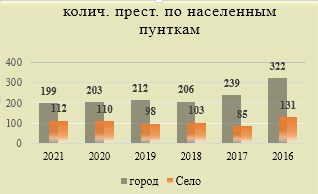 *информация предоставлена ОМВД РФ по Нюрбинскому району
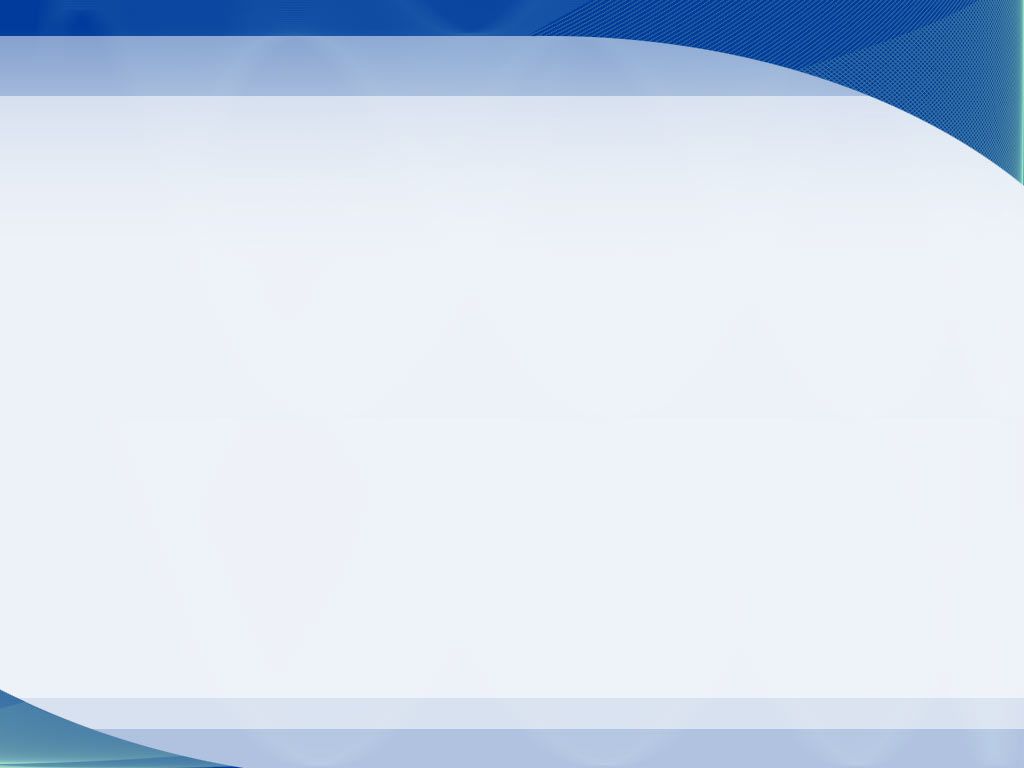 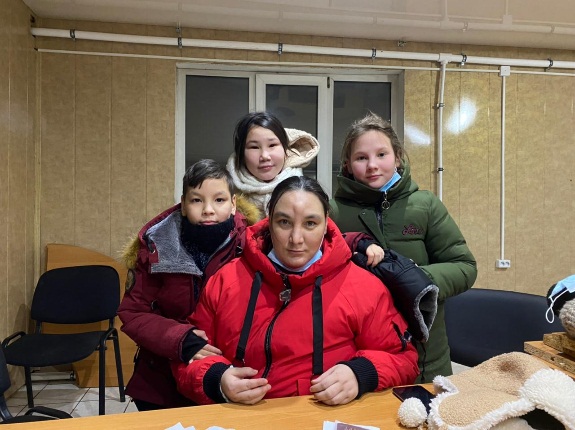 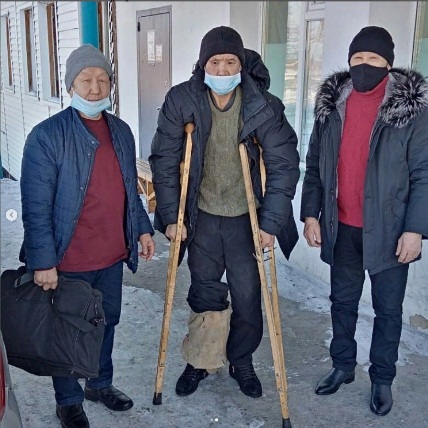 Направление деятельности проекта:
Деятельность в сфере реабилитации граждан, попавших в трудную жизненную ситуацию, лиц, освобожденных из мест лишения свободы, лиц, осужденных к наказаниям без изоляции от общества и лиц без определенного места жительства
Основная идея проекта - интеграция граждан освободившихся из мест лишения свободы в общество, а так же организация самозанятости лиц осужденных без изоляции от общества.Ресоциализация, трудоустройство, самозанятость лиц освободившихся по УДО (условно-досрочное освобождение (как отдельной категории). Организация самозанятости. Создание условий для самозанятости.
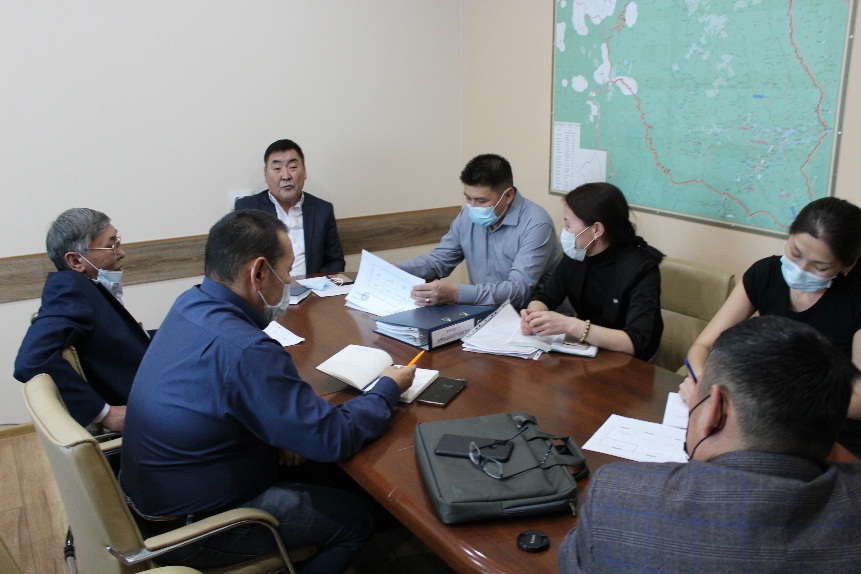 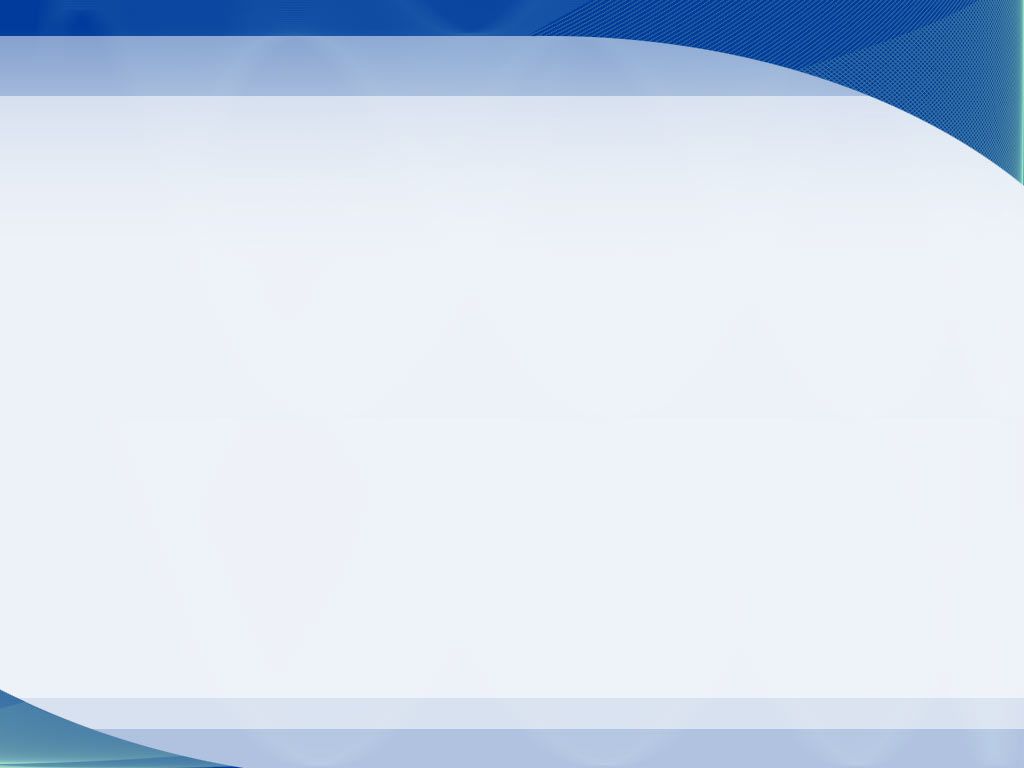 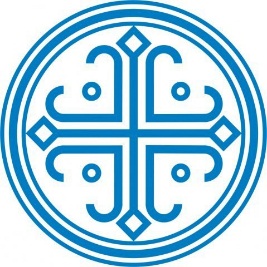 Поддержка семей оказавшихся в трудной жизненной ситуации.Поддержка граждан не охваченных ветеранскими и иными организациями.

Наиболее значимые результаты:
- организация самозанятости и помощь в трудоустройстве (не менее 15 человек);
- проведение профилактических бесед с родителями (законными представителями) несовершеннолетних, самими несовершеннолетними нарушающими общественный порядок (по заявкам КДНиЗП Нюрбинского района)(по предварительной заявке - 3 семьи (1-СОП, 2-ТЖС);
- помощь гражданам не охваченным ветеранскими и иными организациями в оформлении и представлении документов и пр. в государственные и муниципальные учреждения (7 человек);
- организация материальной помощи семьям оказавшимся в трудной жизненной ситуации (2 семьи один из родителей которых отбывает наказание в местах лишения свободы).
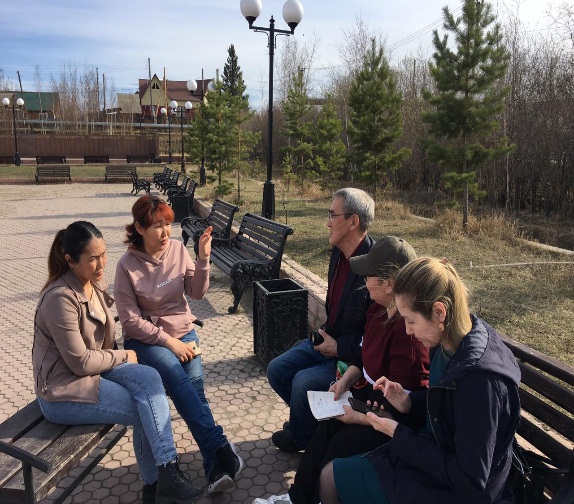 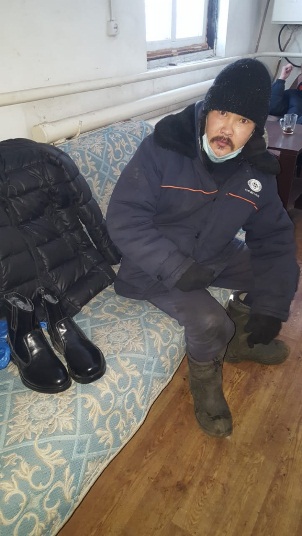 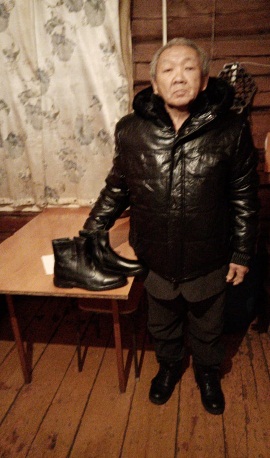 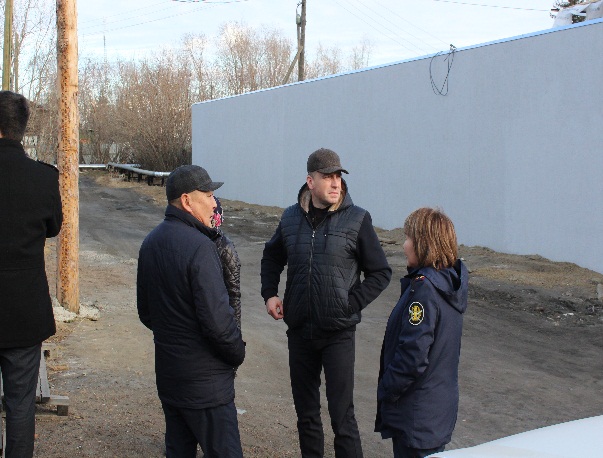 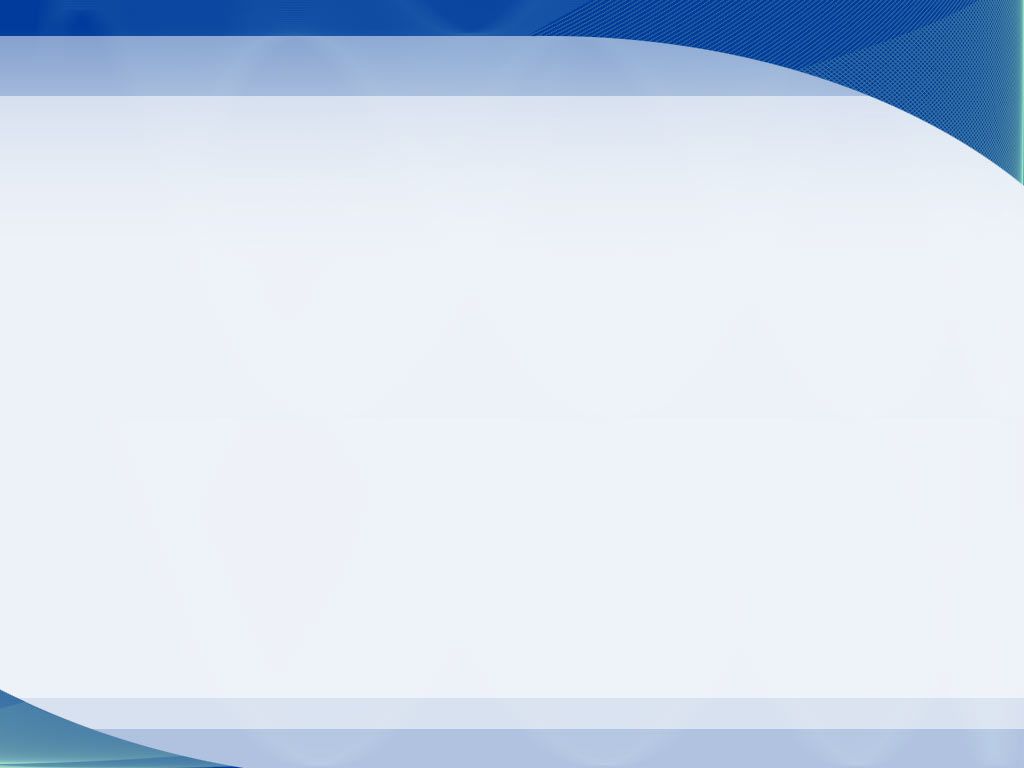 Значимость проекта
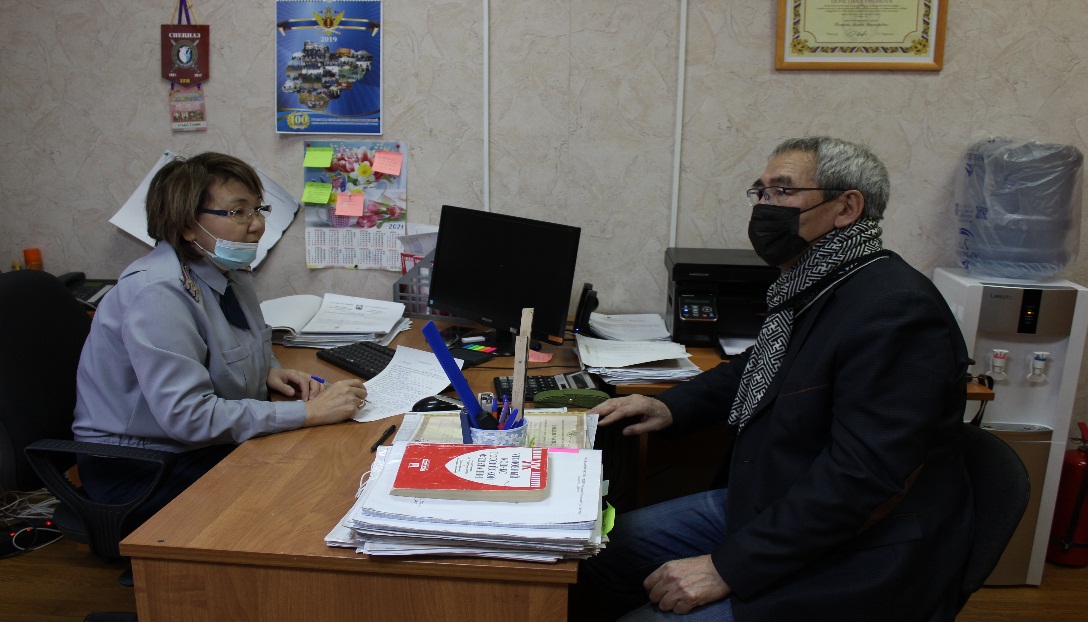 По информации, предоставленной УФСИН России по Республике Саха(Якутия) ежегодно из мест лишения свободы освобождается 20-25 человек, жителей Нюрбинского района. 
Из них 3-5 человек не имеющих жилья, растерявших родственные связи освобождаются с направлением от исправительных учреждений в АНО"Тускул" для содействия в поиске жилья и оказания материальной помощи. 
В условиях пандемии, отсутствия производства, сезонных работ увеличивается количество безработных ведущих асоциальный образ жизни, большая часть которых в том числе осужденные без изоляции от общества. 
Отсутствие работы, средств к существованию ведет к рецидиву, моральному упадку. Общее количество лиц не охваченных ветеранскими и иными (социальными) организациями увеличивается в связи с освобождением из мест лишения свободы граждан осужденных на долгие сроки, а так же граждан преклонного возраста. 
Основную массу семей попавших в трудную жизненную ситуацию (ТЖС), а так же семей в социально опасном положении (СОП) составляют семьи бывших осужденных или лиц отбывающих наказание в местах лишения свободы. Организация помощи таким семьям позволит в будущем в скорейшей ресоциализации граждан отбывших наказание (освободившихся по УДО) по прибытии домой. 
В целях организации быстрой и качественной помощи в настоящий момент готовится к подписанию расширенное соглашение о взаимодействии с Вилюйским МФ ФКУ УИИ УФСИН России по РС(Я). Учреждением, исполняющим в соответствии с уголовно-исполнительным законодательством уголовные наказания в отношении лиц, осужденных без изоляции от общества.
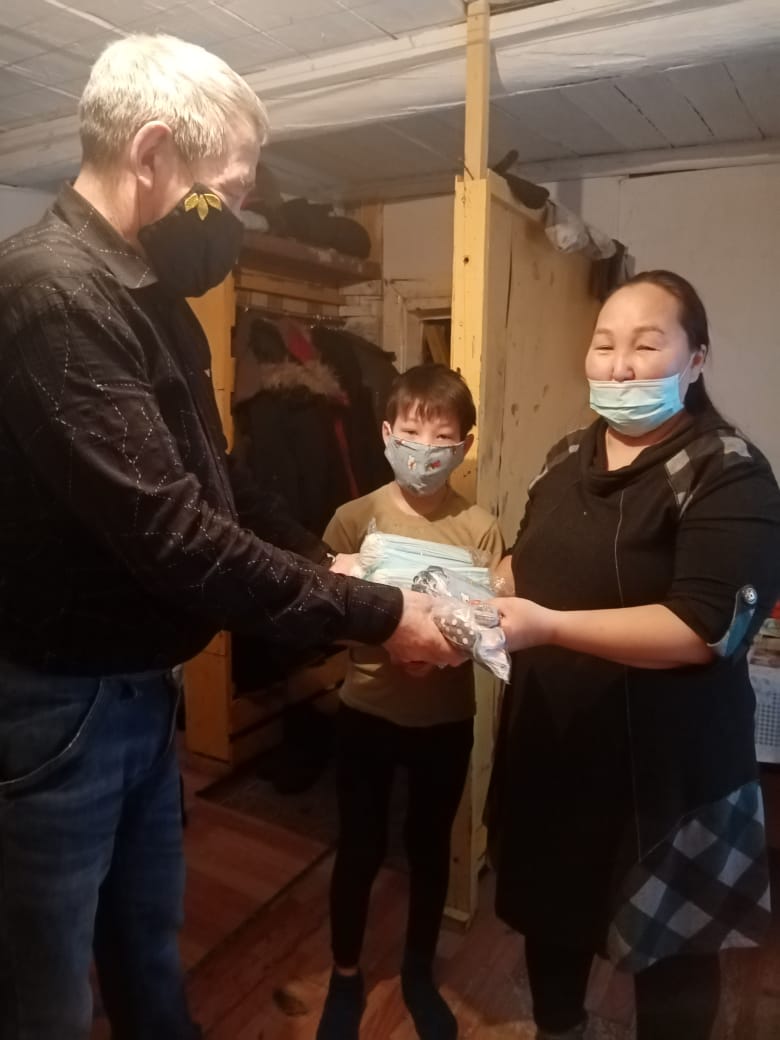 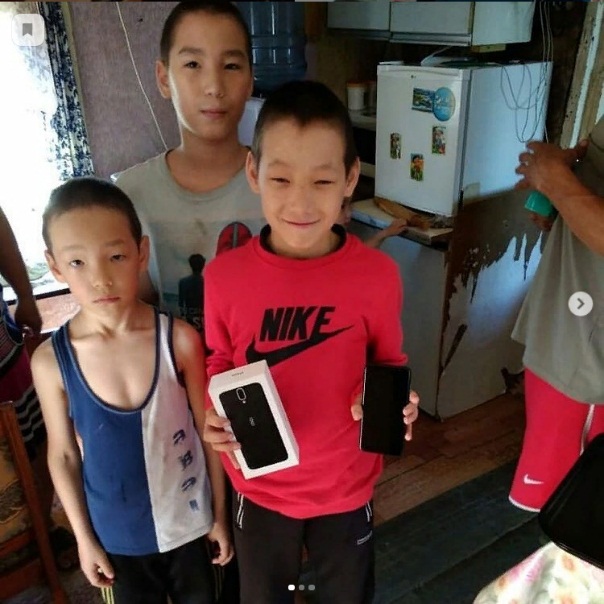 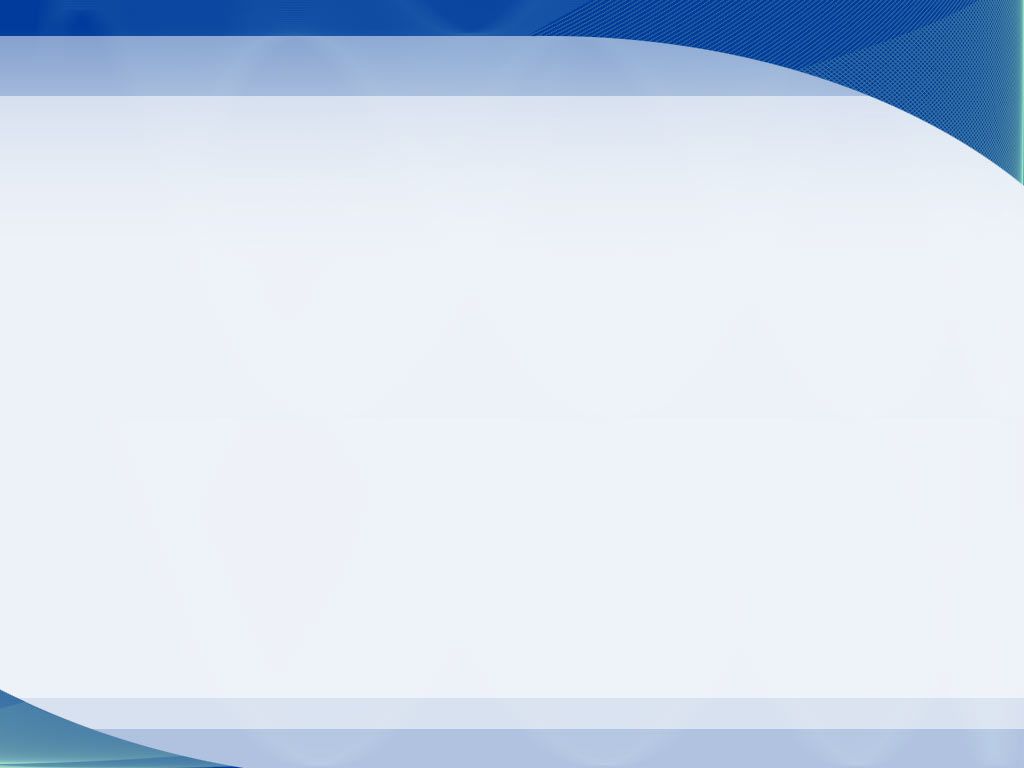 Качественные результаты:
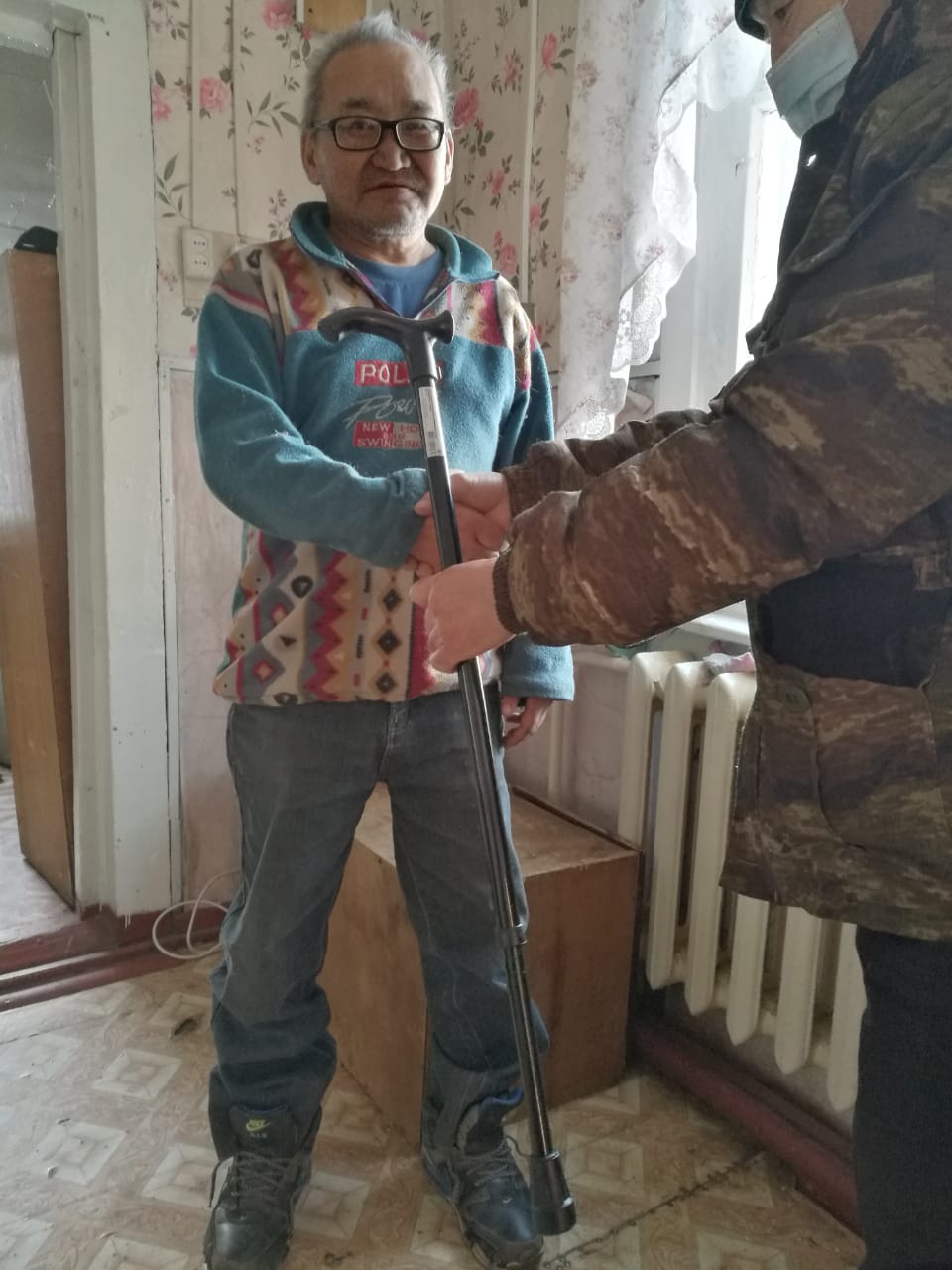 Интеграция лиц, осужденных без изоляции от общества и освободившиеся из мест лишения свободы в общество:
100 % участников проекта мотивированы на отказ от вредных привычек. 
100 % участников проекта получат практическую помощь в трудоустройстве и организации самозанятости.
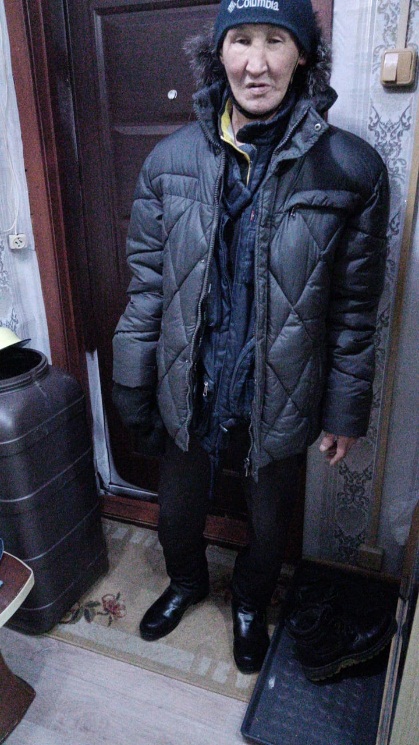 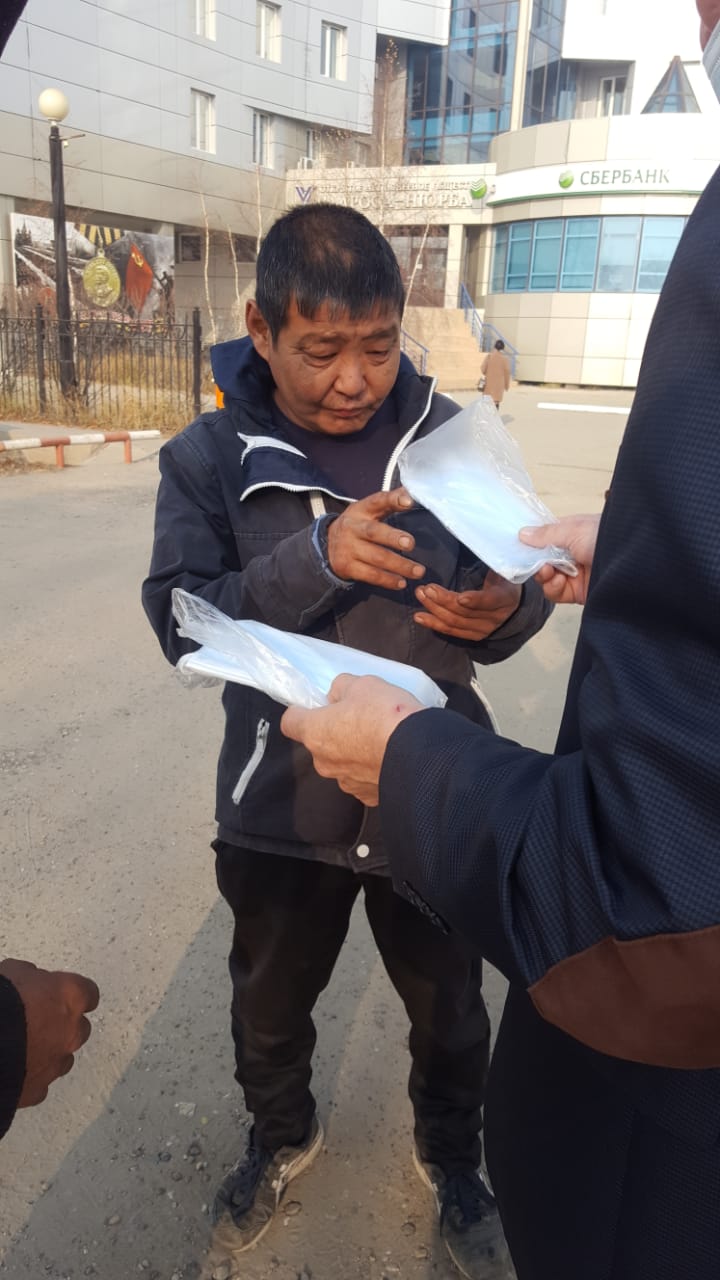 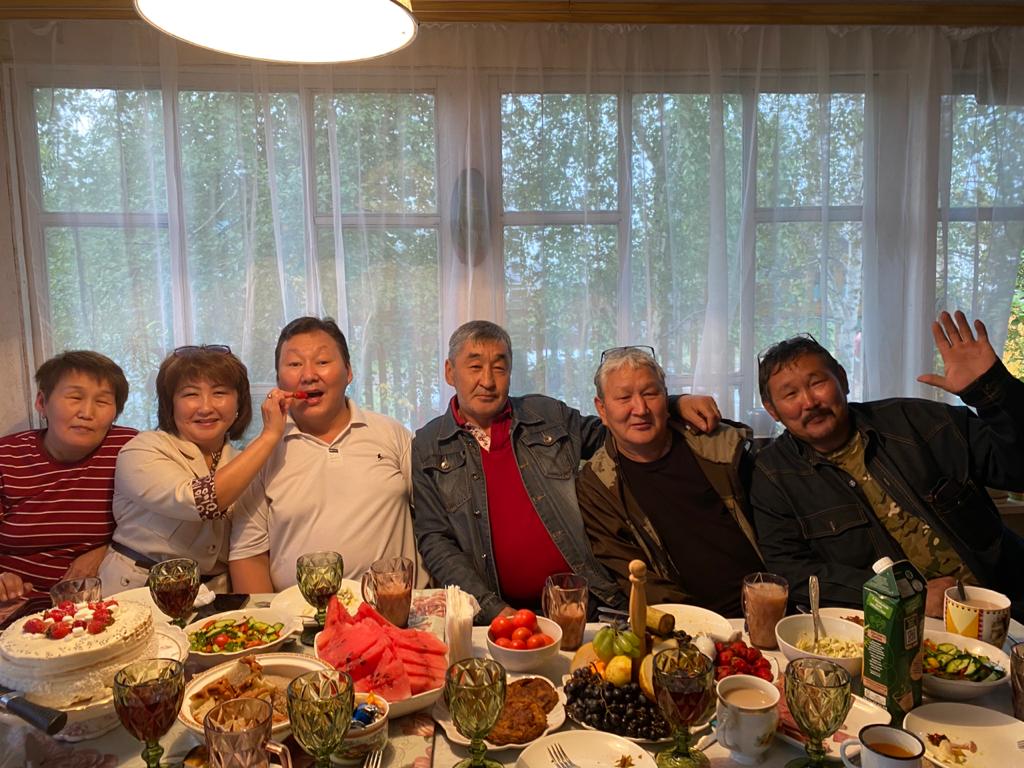 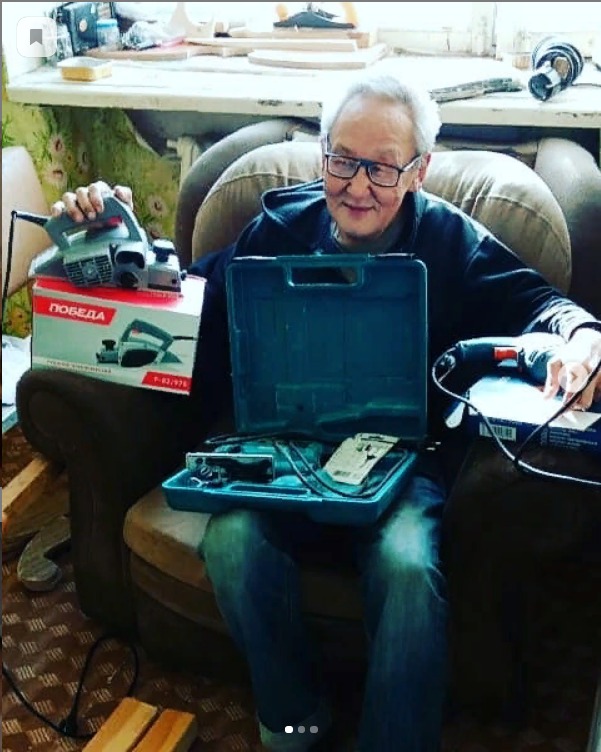 *информация предоставлена ОМВД РФ по Нюрбинскому району
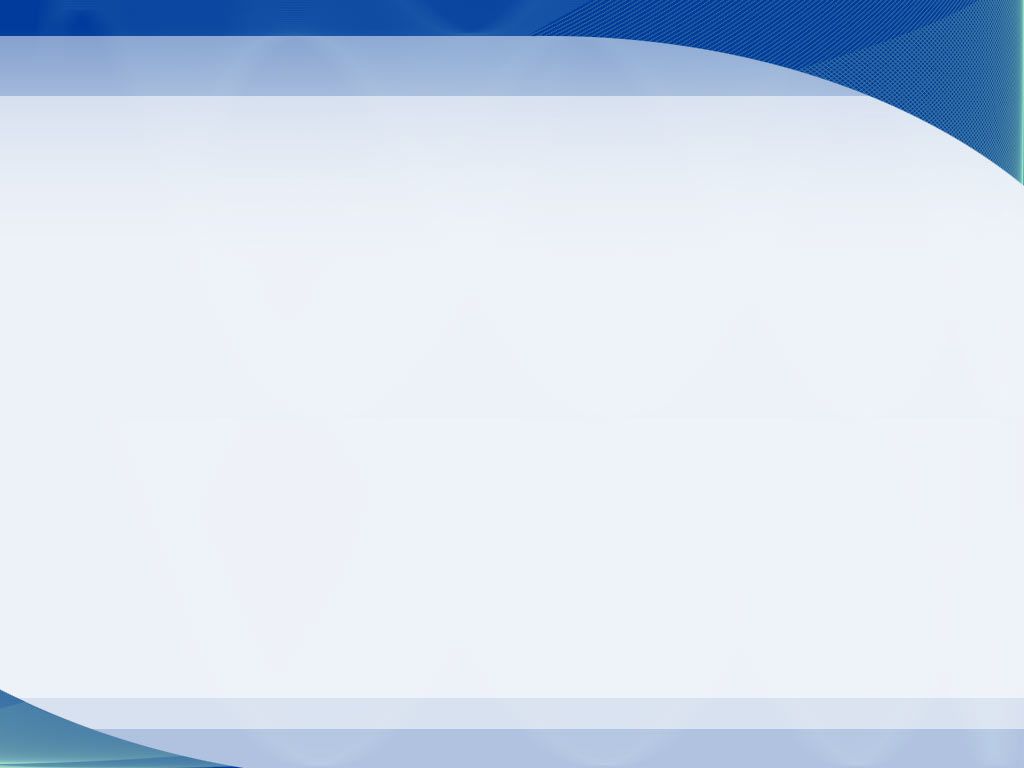 Партнеры проекта
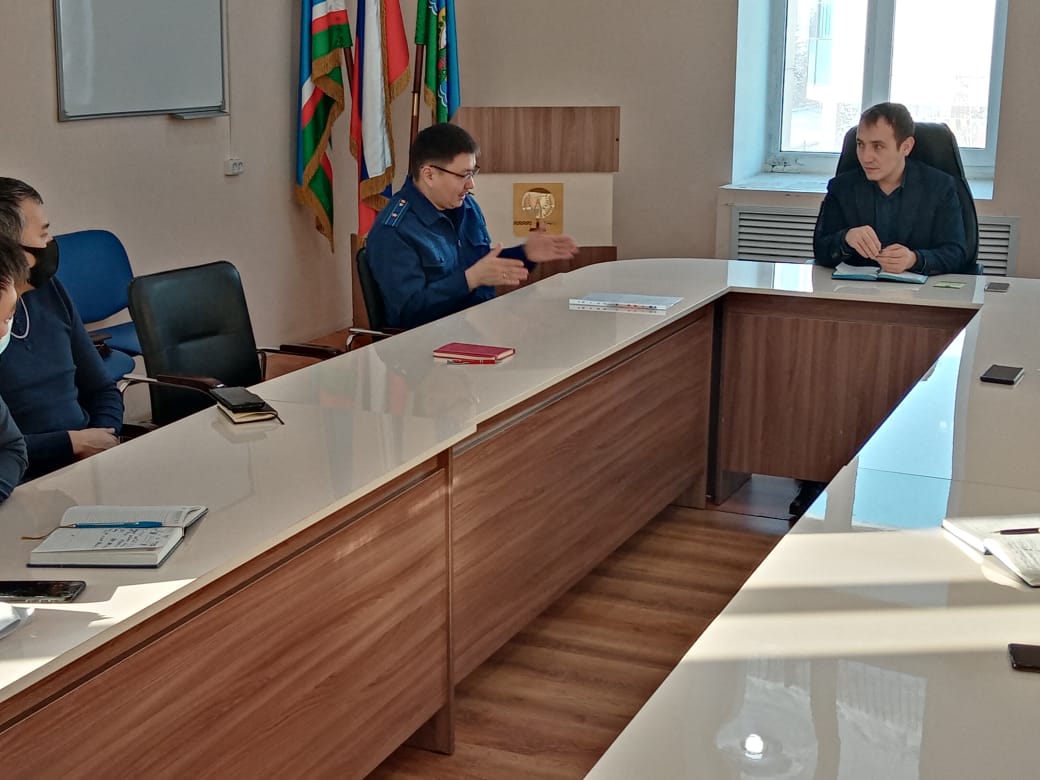 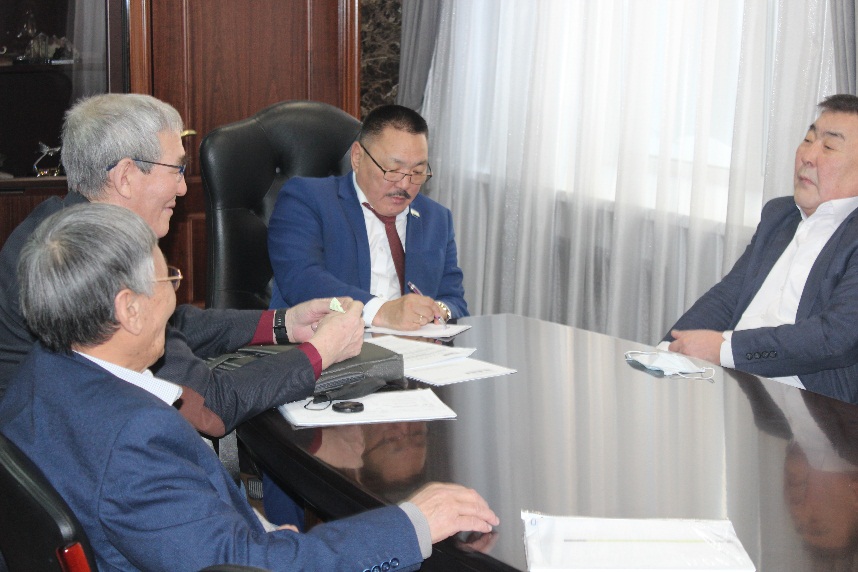 Администрация МР "Нюрбинский район" 
Администрация МО "гор. Нюрба" 
ГКУ РС(Я) "Центр занятости населения" 
Нюрбинского района 
МБУ "Центр поддержки предпринимательства" 
ГКУ РС(Я) "Нюрбинское управление социальной защиты населения при МТ и СР РС(Я)
УФСИН России по РС(Я)
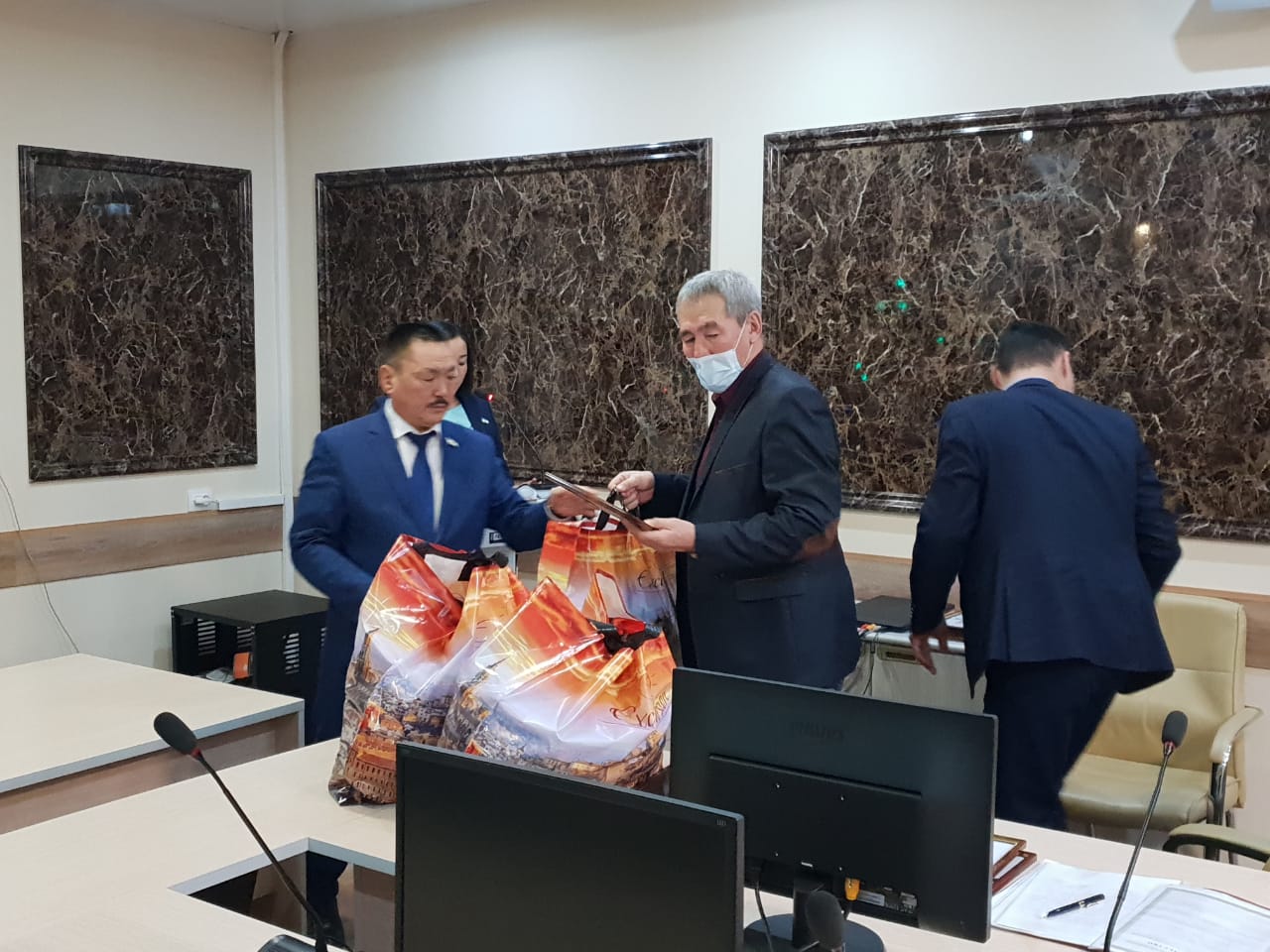 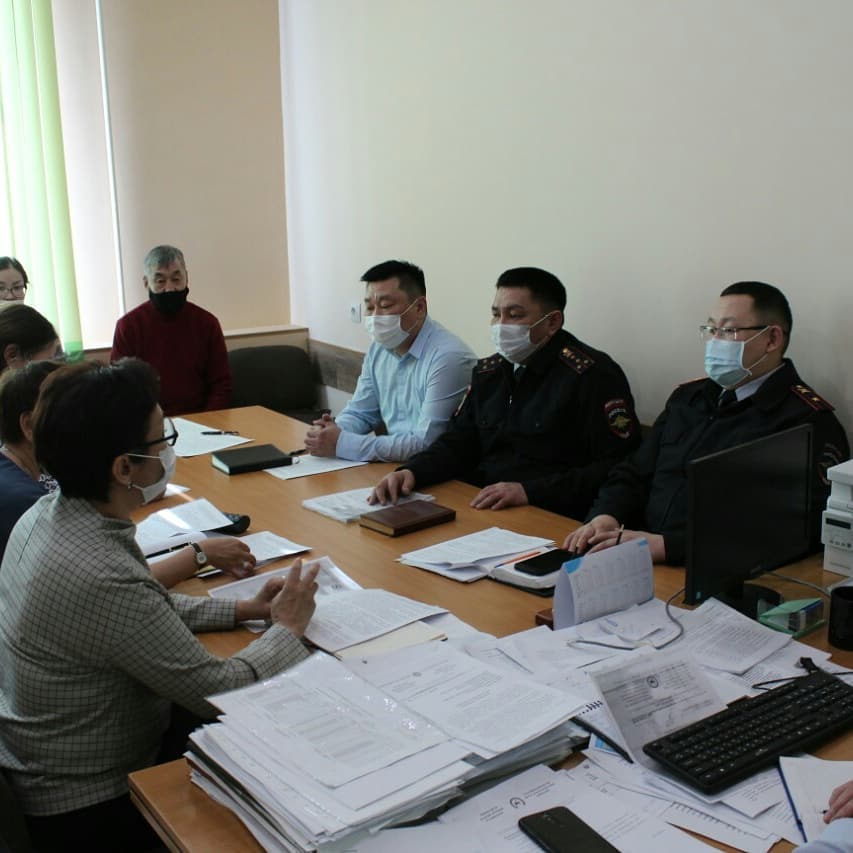 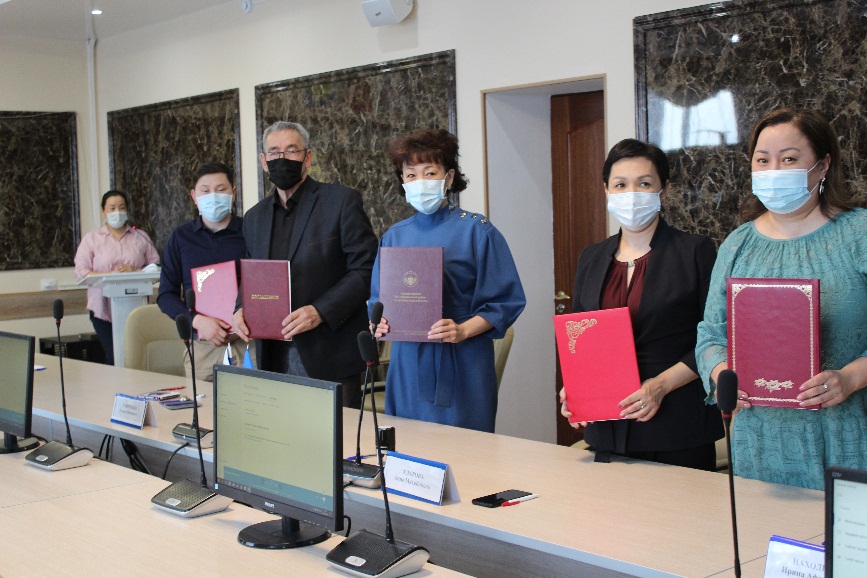 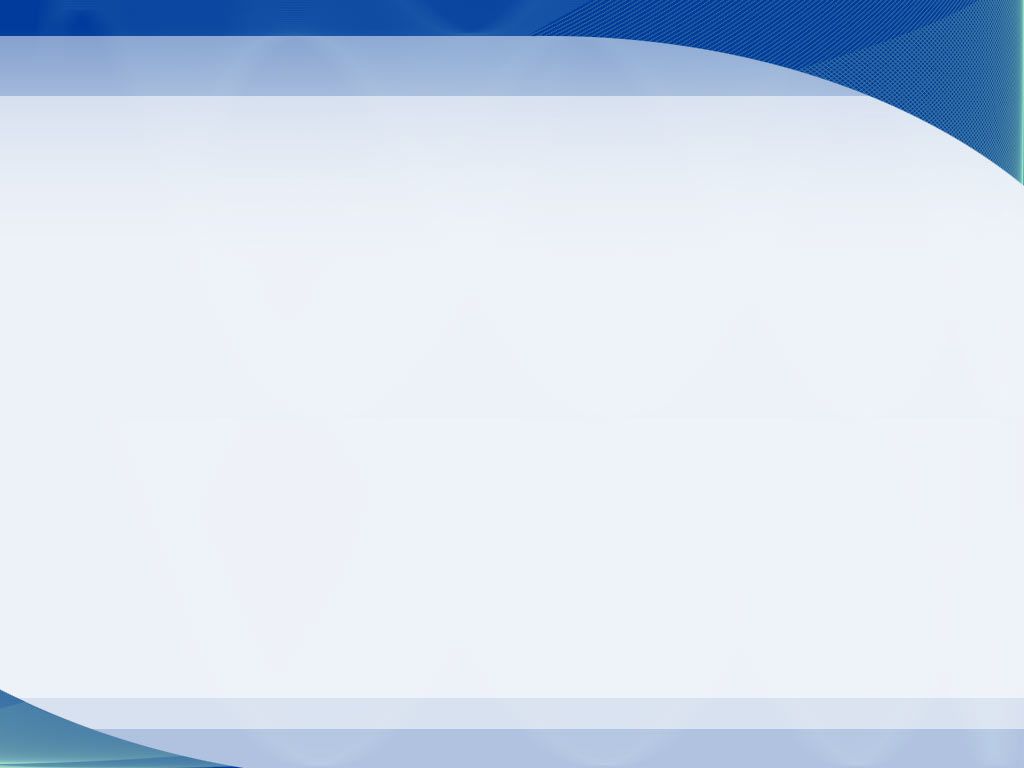 Наши контакты
Контактный телефон – 8(914)227-28-30
Сайт организации http://ano-tuskul.ru/
Мы в социальных сетях : 
Инстграмм - @ano_tuskulum, 
Фейсбук - https://www.facebook.com/semen.gavriljev, 
Ютуб - https://www.youtube.com/channel/UCMDUz_z7IOXFrFE7IG_c4QA.